The University of Michigan, School of Information,  August 5, 2015
Data Management, Sharing and Reuse: A User’s Perspective
Ixchel M. Faniel, Ph.D.
Research Scientist
OCLC Online Computer Library Center, Inc.
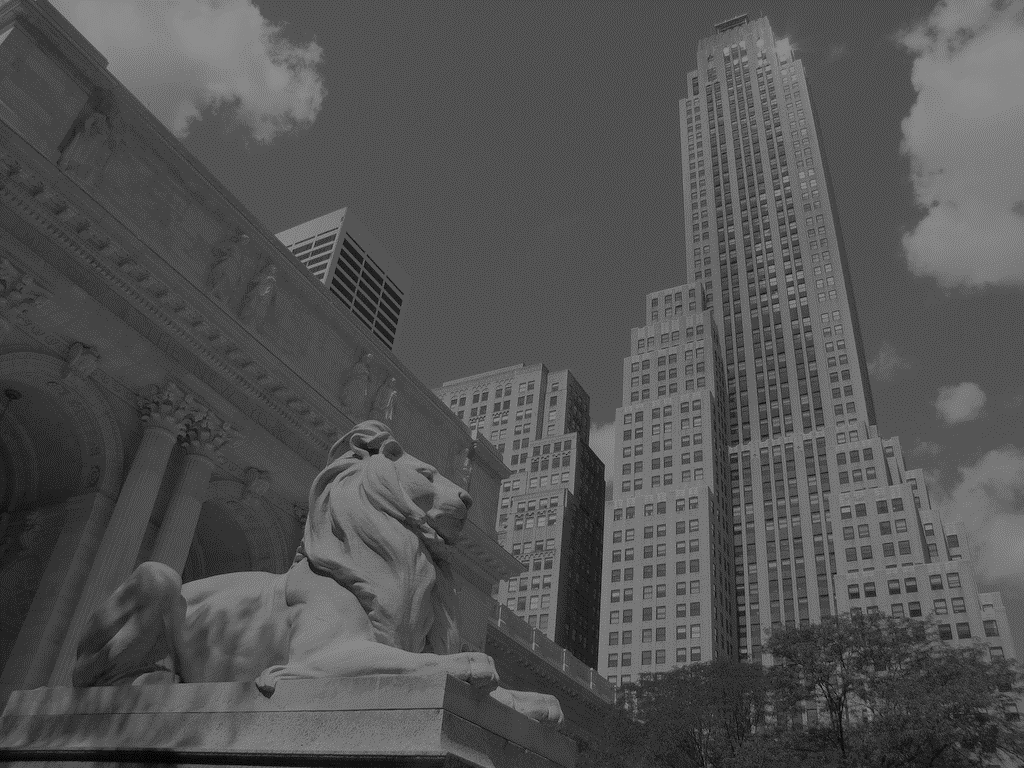 Data Reuse – Marine Biologists
“In 2005, a team of marine biologists…used inflation-adjusted pricing data from the New York Public Library’s (NYPL) collection of 45,000 restaurant menus, among other sources, to confirm the commercial overharvesting of abalone stocks along the California coast beginning in the 1920s…”
(Enis, 2015)
[Speaker Notes: Image: http://www.flickr.com/photos/25869855@N04/6357282813

Enis, M. (2015, July 13). Wisdom of the crowd. Library Journal. Retrieved from http://lj.libraryjournal.com/2015/07/technology/wisdom-of-the-crowd-digital-collections/#_]
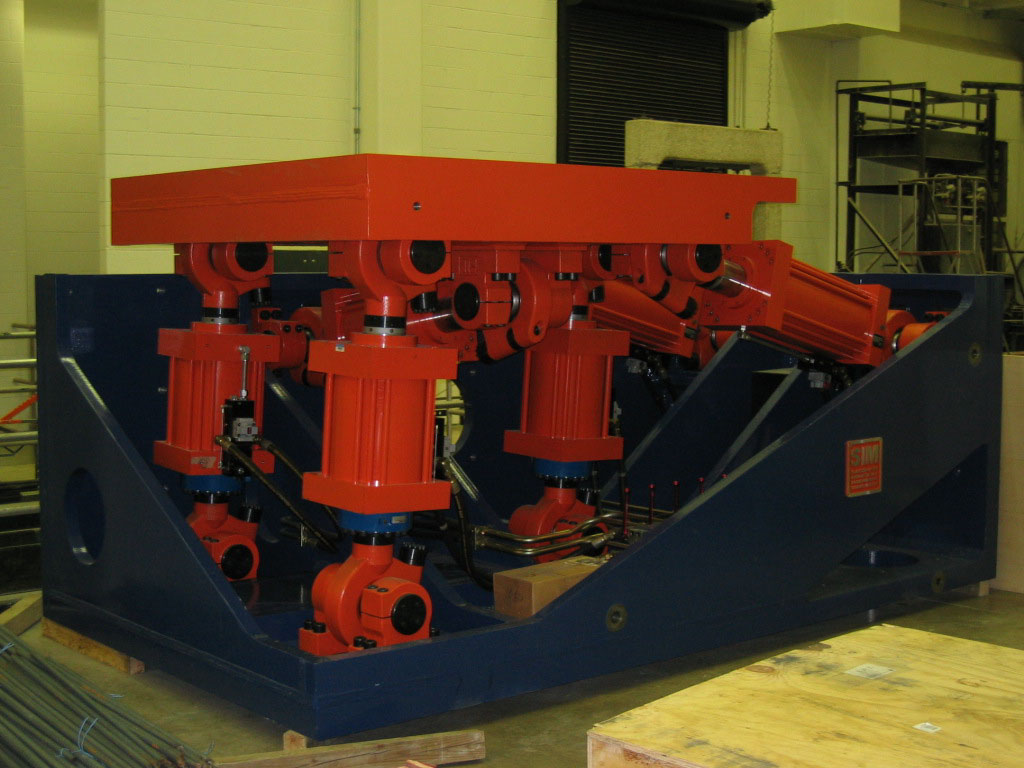 Data Reuse – Earthquake Engineering Researchers
“[It] is a lot harder than a lot of people think because it’s not just about getting the data and getting some kind of file that tells you what it is, you really have to understand all the detail of an actual experiment that took place in order to make proper use of it usually.  And so it’s usually pretty involved…” 

- NEES User 10
[Speaker Notes: Image: large-scale laboratory experimentation lab: http://nees.org/sites-mainpage/laboratories

Faniel, I. M., & Jacobsen, T. E. (2010). Reusing scientific data: How earthquake engineering researchers assess the reusability of colleagues' data. Computer Supported Cooperative Work, 19(3-4), 355-375.]
A Cyberinfrastructure Evaluation of the George E. Brown, Jr. Network for Earthquake Engineering Simulation (NEES)
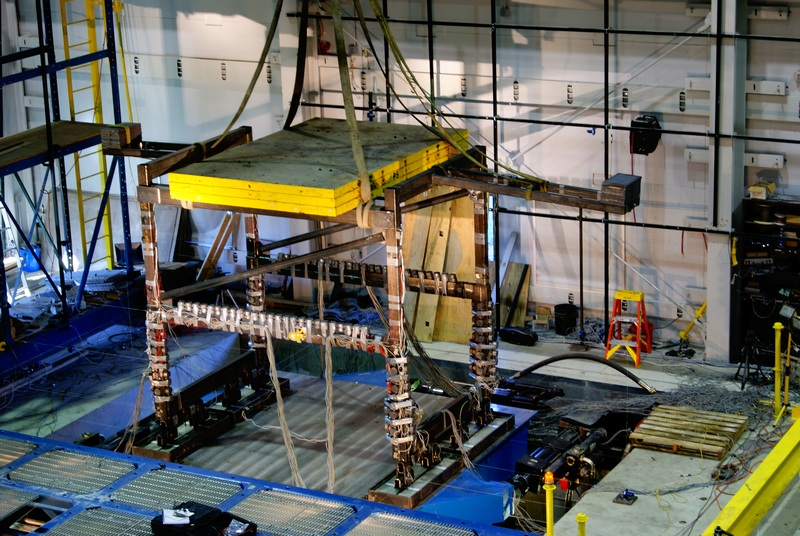 Funded by the National Science Foundation (NSF)

Status: closed
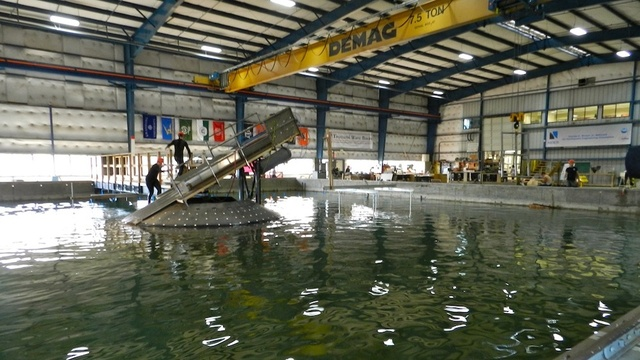 [Speaker Notes: Images: shake table lab and tsunami wave basin lab: https://nees.org/sites-mainpage/laboratories#shake

Faniel, I. M. (2009). Unrealized potential: The socio-technical challenges of a large scale cyberinfrastructure initiative. Sponsored by the National Science Foundation.  http://hdl.handle.net/2027.42/61845

Faniel, I. M., & Jacobsen, T. E. (2010). Reusing scientific data: How earthquake engineering researchers assess the reusability of colleagues' data. Computer Supported Cooperative Work, 19 (3-4), 355-375.]
[Speaker Notes: Table 1. How EE researchers assess the reusability of experimental data for model validation from Faniel, I. M., & Jacobsen, T. E. (2010). Reusing scientific data: How earthquake engineering researchers assess the reusability of colleagues' data. Computer Supported Cooperative Work, 19(3-4), 355-375.]
Dissemination Information Packages for Information Reuse (DIPIR)
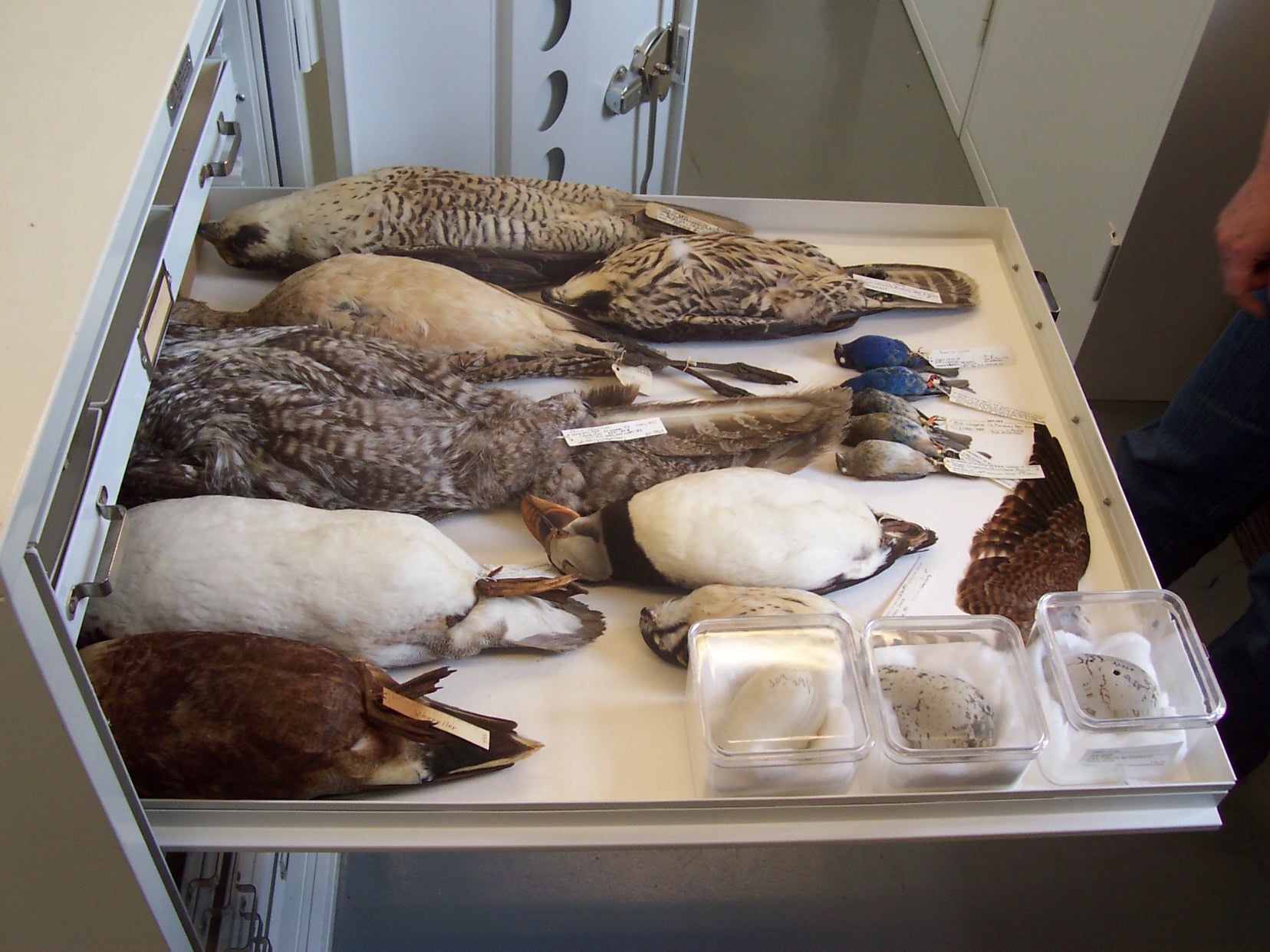 Funded by:
Institute for Museums & Library Services (IMLS) grant 
University of Michigan & OCLC in-kind contributions

Status: ongoing
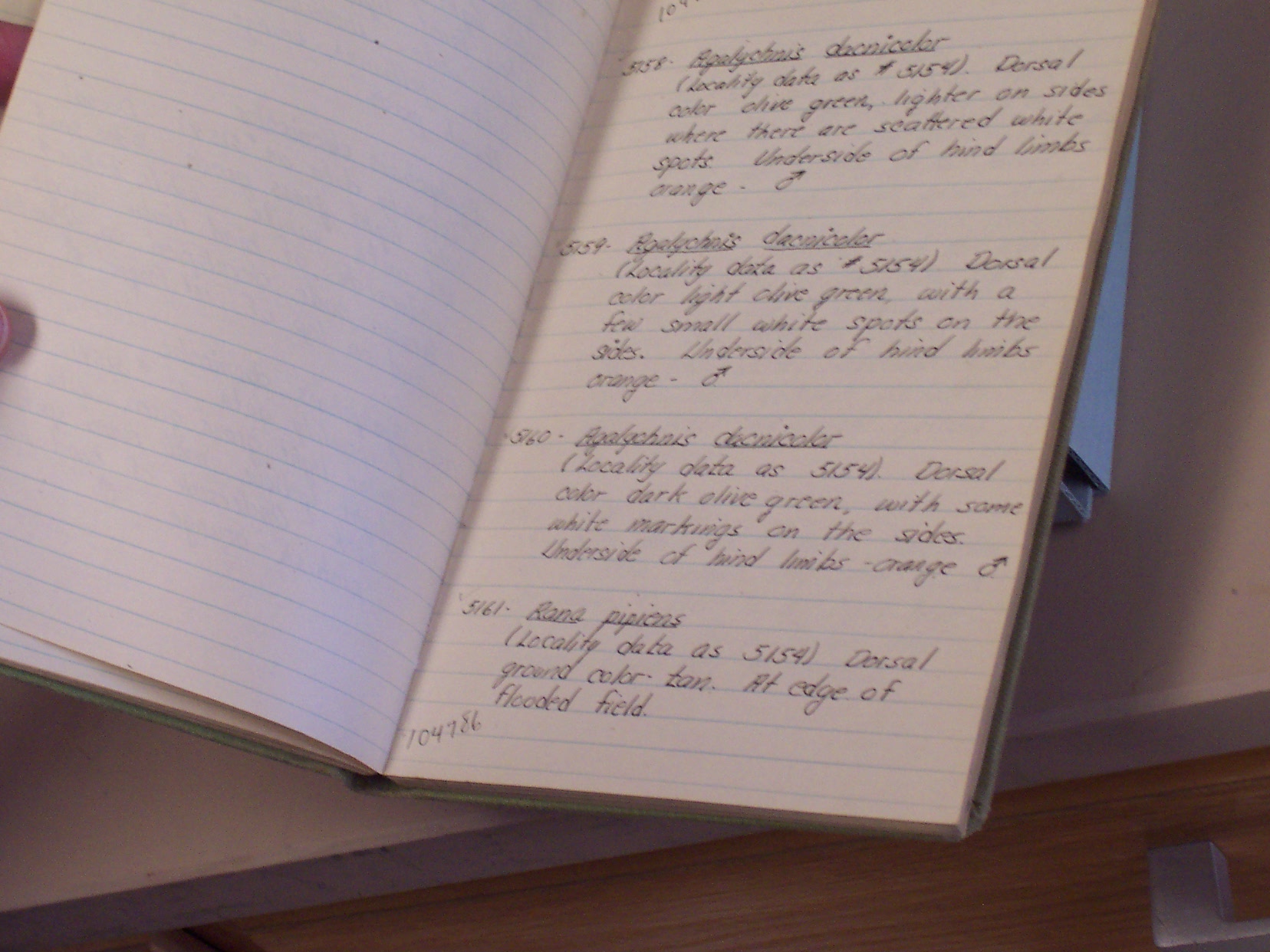 [Speaker Notes: Images: DIPIR team at the University of Michigan Zoology]
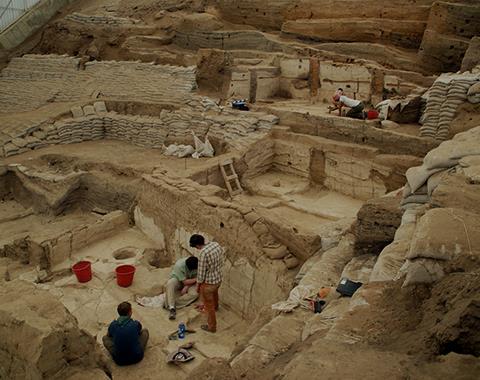 Data Reuse – Archaeologists
“I’m sort of transitioning from …hunting and herding […] to look at how animals are incorporated into increasingly complex societies […] so the role they play in the emergence of wealth and elites, particularly domestic animals, commodity production and the use of wool as a major foundation for urban economies in the Bronze Age…”.

- Archaeologist 13
[Speaker Notes: Image: https://www.flickr.com/photos/catalhoyuk/9184503529
Çatalhöyük Zooarchaeology 
Faunal data from Neolithic Çatalhöyük and Chalcolithic Çatalhöyük West, Konya, Turkey. 
http://opencontext.org/projects/1B426F7C-99EC-4322-4069-E8DBD927CCF1

Archaeologist 13: interview participant for the DIPIR project, http://www.dipir.org.]
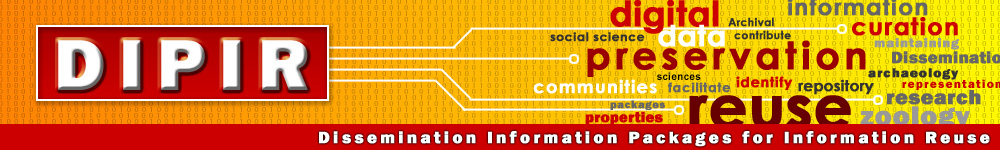 What are the significant properties of social science, archaeological, and zoological data that facilitate reuse? 

2. Can data reuse and curation practices be generalized across disciplines?
Our Interest
[Speaker Notes: Faniel, I. M., & Yakel, E. (2011). Significant properties as contextual metadata. Journal of Library Metadata, 11(3-4), 155-165.]
Findings
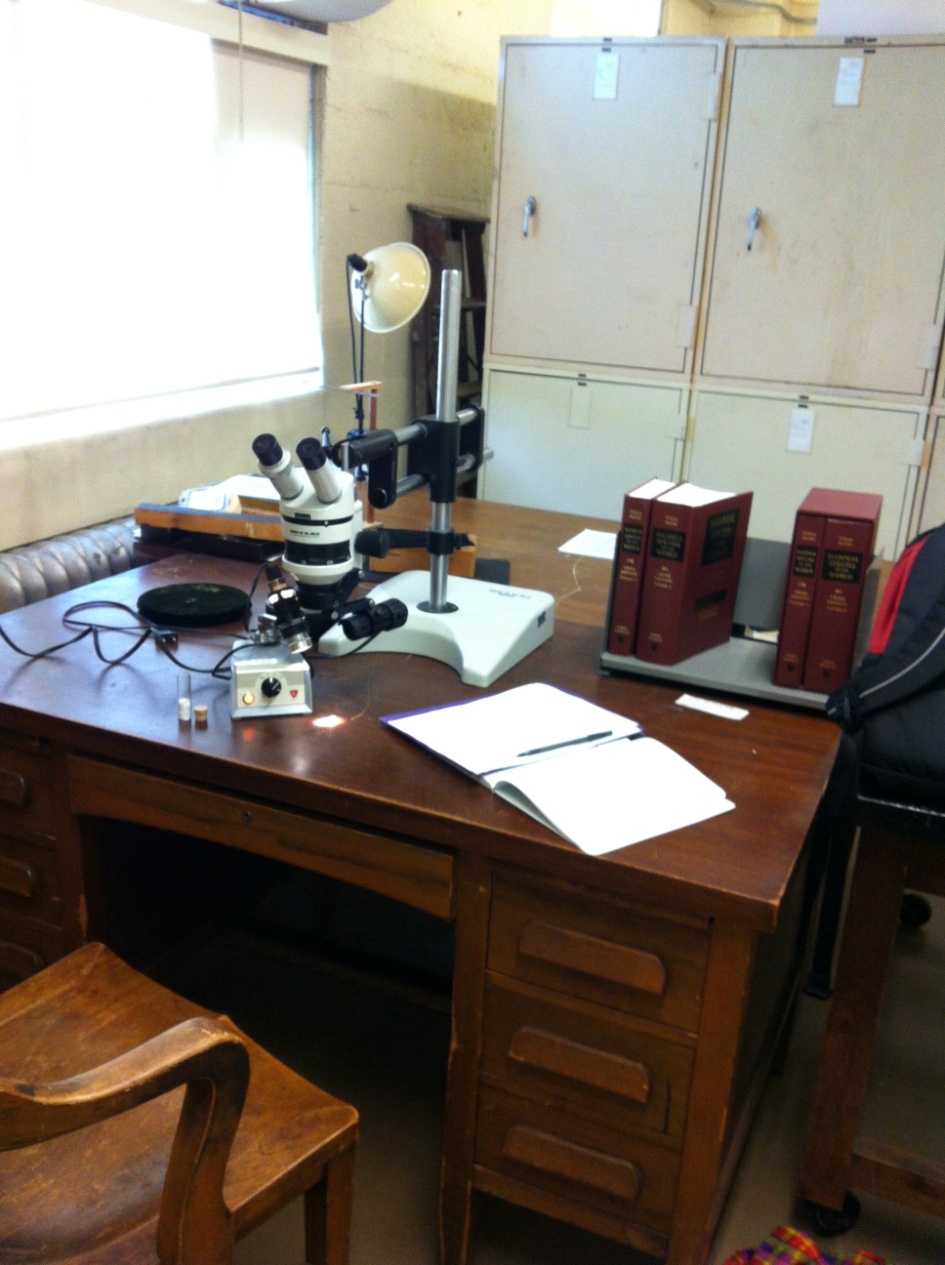 Detailed context reuser needed

Place reuser went to get context

Reason reuser needed context
[Speaker Notes: Image: DIPIR Team at the University of Michigan Museum of Zoology

Faniel, I. M. (2014, November). Putting research into context: A scholarly approach to curating data for reuse. Panel presentation at the 77th Annual Meeting of the Association for Information Science and Technology (ASIS&T), Seattle, WA. http://www.slideshare.net/oclcr/putting-research-data-into-context-a-scholarly-approach-to-curating-data-for-reuse]
Percentage of mentions by discipline
1-5Top 5 rank ordered
(n=43)
(n=38)
(n=22)
[Speaker Notes: Faniel, I. M. (2014, November). Putting research into context: A scholarly approach to curating data for reuse. Panel presentation at the 77th Annual Meeting of the Association for Information Science and Technology (ASIS&T), Seattle, WA. http://www.slideshare.net/oclcr/putting-research-data-into-context-a-scholarly-approach-to-curating-data-for-reuse]
Percentage of mentions by discipline
1-5Top 5 rank ordered
(n=43)
(n=38)
(n=22)
[Speaker Notes: Faniel, I. M. (2014, November). Putting research into context: A scholarly approach to curating data for reuse. Panel presentation at the 77th Annual Meeting of the Association for Information Science and Technology (ASIS&T), Seattle, WA. http://www.slideshare.net/oclcr/putting-research-data-into-context-a-scholarly-approach-to-curating-data-for-reuse]
Percentage of mentions by discipline
1-5Top 5 rank ordered
(n=43)
(n=38)
(n=22)
[Speaker Notes: Faniel, I. M. (2014, November). Putting research into context: A scholarly approach to curating data for reuse. Panel presentation at the 77th Annual Meeting of the Association for Information Science and Technology (ASIS&T), Seattle, WA. http://www.slideshare.net/oclcr/putting-research-data-into-context-a-scholarly-approach-to-curating-data-for-reuse]
There are different ways to measure repository success
Data Usage Index 
Ingwersen & Chavan (2011)
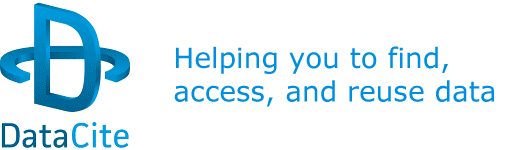 The DIPIR Project (www.dipir.org)
Photo Credit: http://www.datacite.org/
Trustworthinessof organization
Data quality        attributes
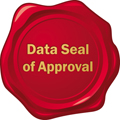 Intentionto continueusing repository
Data producer   reputation
Satisfaction with data reuse
Social                  influence
Trust inrepository
Documentation  quality
Structural           assurances
The DIPIR Project (www.dipir.org)
Photo credit: http://datasealofapproval.org/en/
[Speaker Notes: Faniel, I. M., Kriesberg, A., & Yakel, E. (2015). Social scientists' satisfaction with data reuse. Journal of the Association for Information Science and Technology. doi: 10.1002/asi.23480

Ingwersen, P., & Chavan, V. (2011). Indicators for the Data Usage Index (DUI): An Incentive for Publishing Primary Biodiversity Data Through Global Information Infrastructure. BMC Bioinformatics, 12(Suppl 15), S3. http://doi.org/10.1186/1471-2105-12-S15-S3

Yakel, E., Faniel, I., Kriesberg, A., & Yoon, A. (2013). Trust in digital repositories. International Journal of Digital Curation, 8(1), 143-156. http://www.ijdc.net/index.php/ijdc/article/view/8.1.143/303]
Trust in Digital Repositories
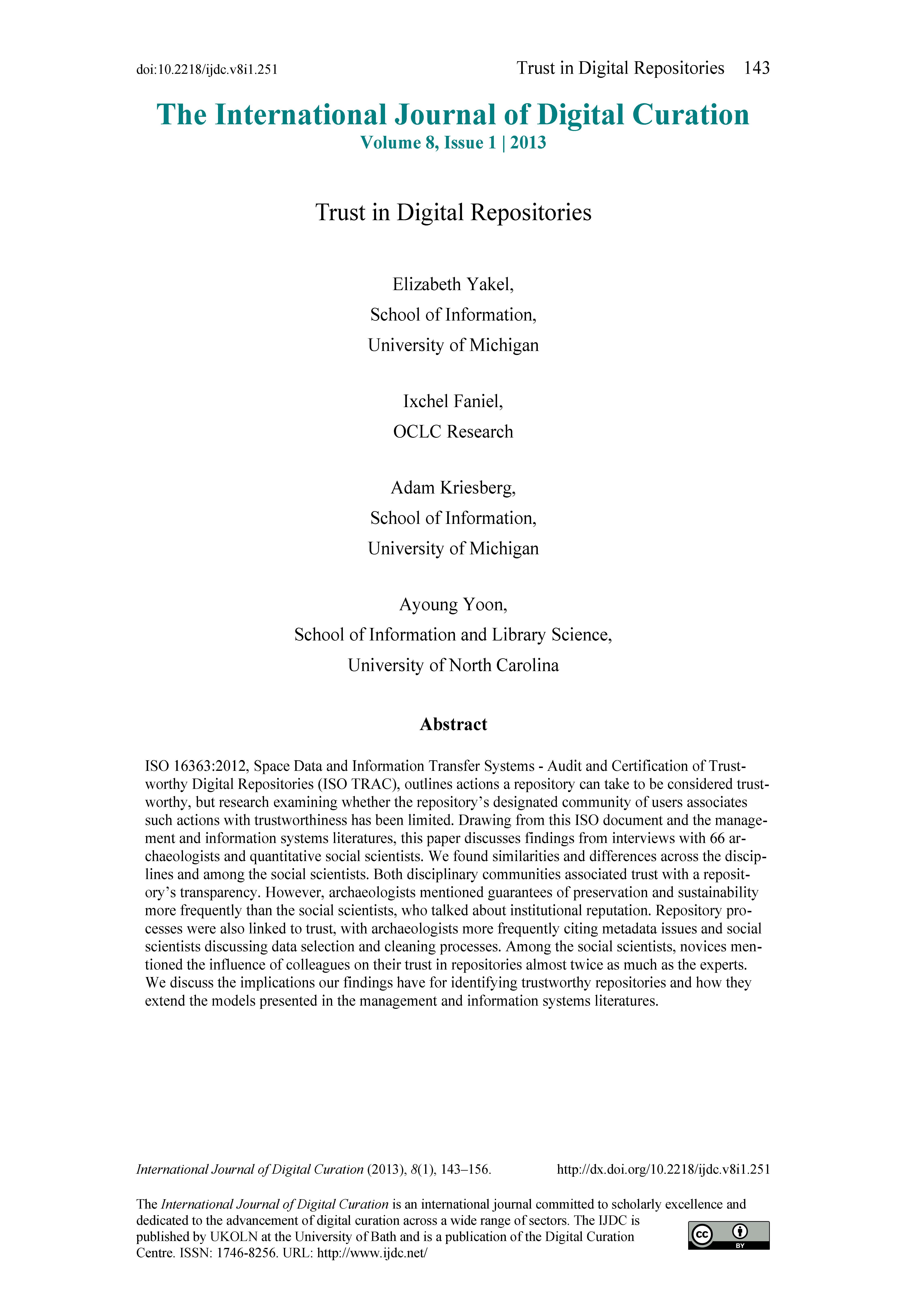 Do data consumers associate repository actions with trustworthiness?


How do data consumers conceive of trust in repositories?
[Speaker Notes: Yakel, E., Faniel, I., Kriesberg, A., & Yoon, A. (2013). Trust in digital repositories. International Journal of Digital Curation, 8(1), 143-156. http://www.ijdc.net/index.php/ijdc/article/view/8.1.143/303]
Frequency interviewees linked repository functions and trust
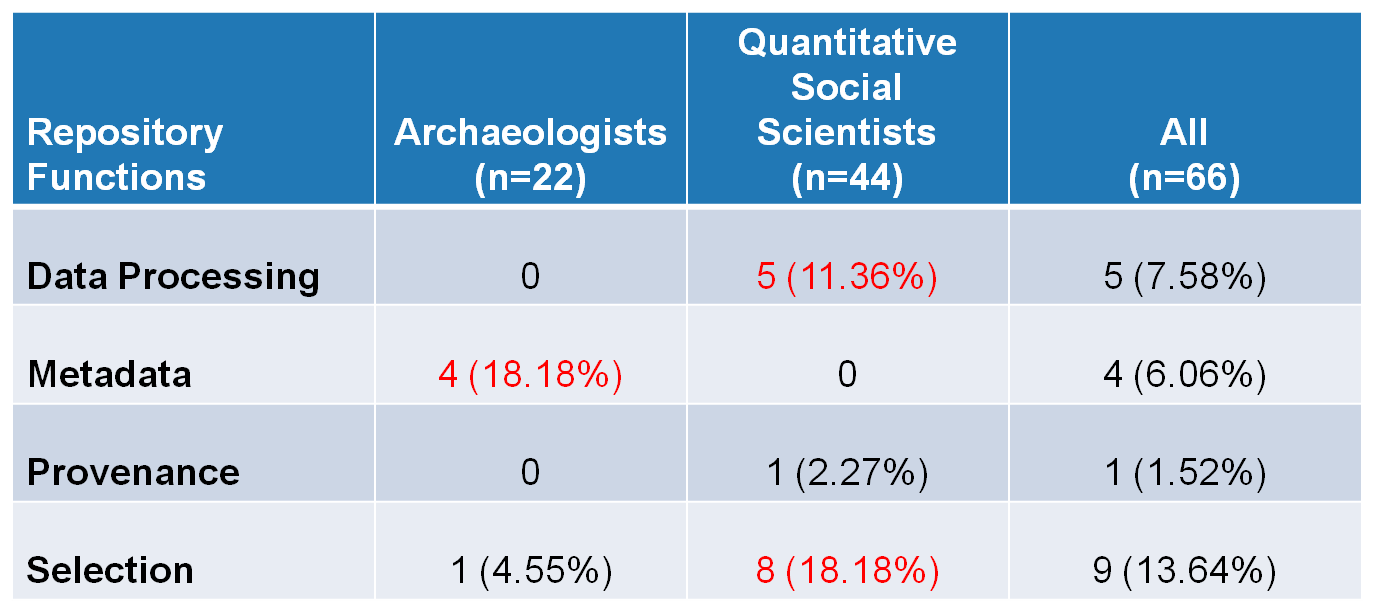 Yakel, Faniel, Kriesberg, & Yoon, IDCC 8, 2013
[Speaker Notes: Yakel, E., Faniel, I., Kriesberg, A., & Yoon, A. (2013, January). Trust in digital repositories. Paper presented at the 8th International Digital Curation Conference (IDCC), Amsterdam, Netherlands. http://www.slideshare.net/oclcr/trust-in-digital-repositories (Awarded best conference paper)]
Frequency interviewees mentioned trust factors
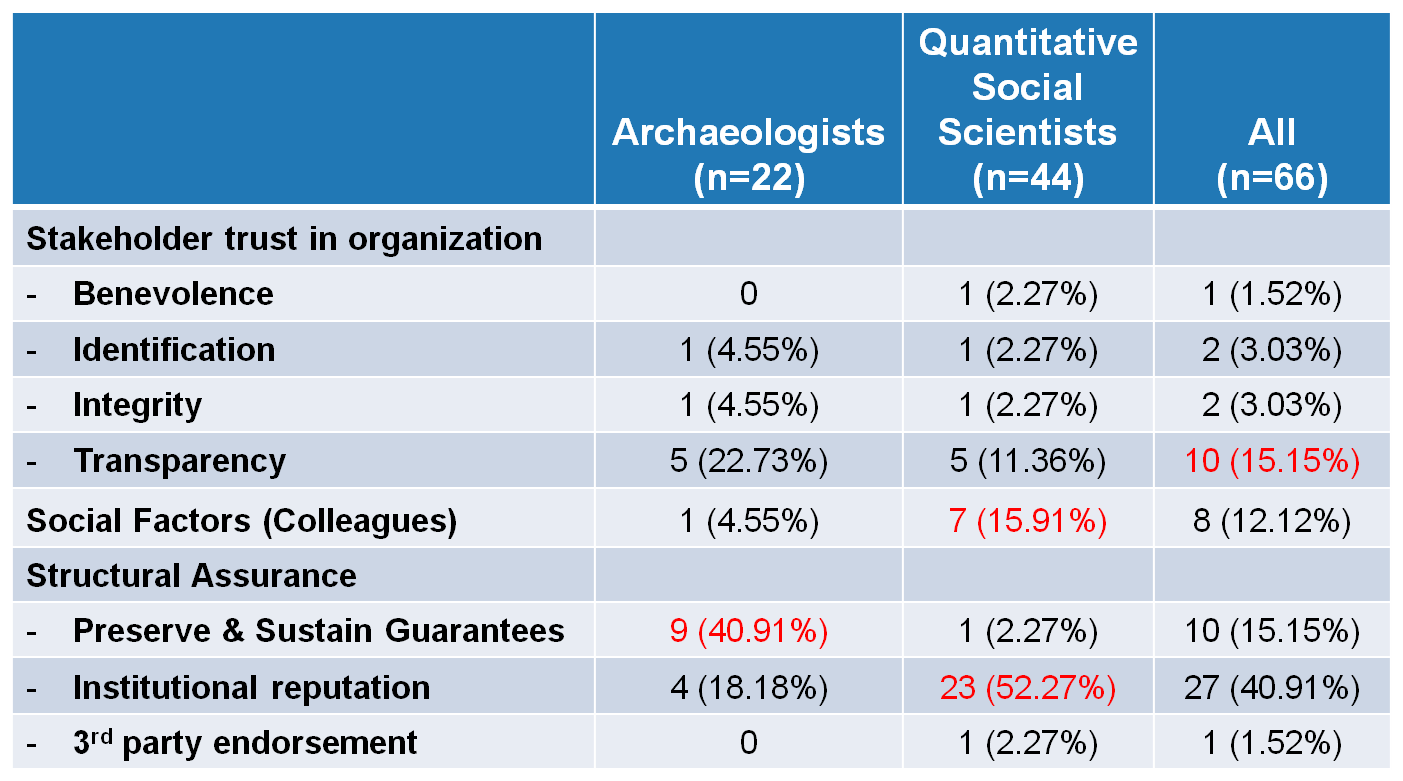 Yakel, Faniel, Kriesberg, & Yoon, IDCC 8, 2013
[Speaker Notes: Yakel, E., Faniel, I., Kriesberg, A., & Yoon, A. (2013, January). Trust in digital repositories. Paper presented at the 8th International Digital Curation Conference (IDCC), Amsterdam, Netherlands. http://www.slideshare.net/oclcr/trust-in-digital-repositories (Awarded best conference paper).]
Social Scientists’ Satisfaction with Data Reuse
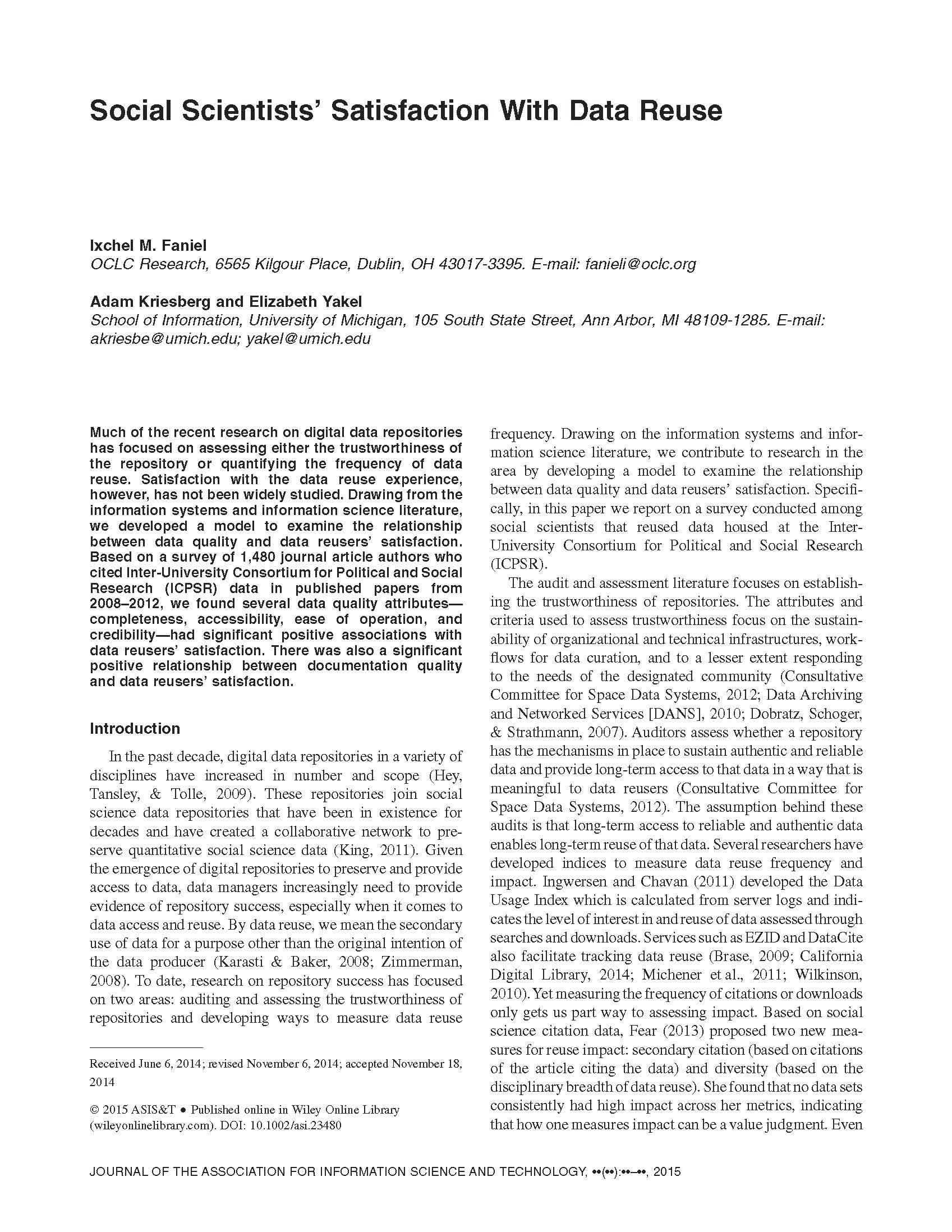 What data quality attributes influence 
data reusers’ 
satisfaction after controlling for journal rank?
[Speaker Notes: Faniel, I. M., Kriesberg, A., & Yakel, E. (2015). Social scientists' satisfaction with data reuse. Journal of the Association for Information Science and Technology. doi: 10.1002/asi.23480]
Data quality attributes that influence  reusers’ satisfaction after controlling for 
journal rank?
[Speaker Notes: Faniel, I. M., Kriesberg, A., & Yakel, E. (2015). Social scientists' satisfaction with data reuse. Journal of the Association for Information Science and Technology. doi: 10.1002/asi.23480]
Data Management, Sharing and Reuse: A Users Perspective
Data Sharing (supply)
Data producers
What motivates sharing?
Resources 
Recognition
Know how 
Need
Data Reuse (demand)
Data consumers 
How people reuse data?
What they need?
Why they need it?
Where they get it?
Data Management, Curation, and Preservation
Academic libraries, disciplinary repositories
How can we help?
Three Perspectives on Data Reuse
[Speaker Notes: Faniel, I.M. and Yakel, E. “Three Perspectives on Data Reuse: Producers, Curators, and Reusers,” Research Data and Curation Panel.  Digital Preservation 2014. Washington, D.C. http://www.slideshare.net/oclcr/three-perspectives-on-data-reuse-producers-curators-and-reusers]
E-Research and Data: Opportunities for Library Engagement
Internal Project 


Status: Ongoing
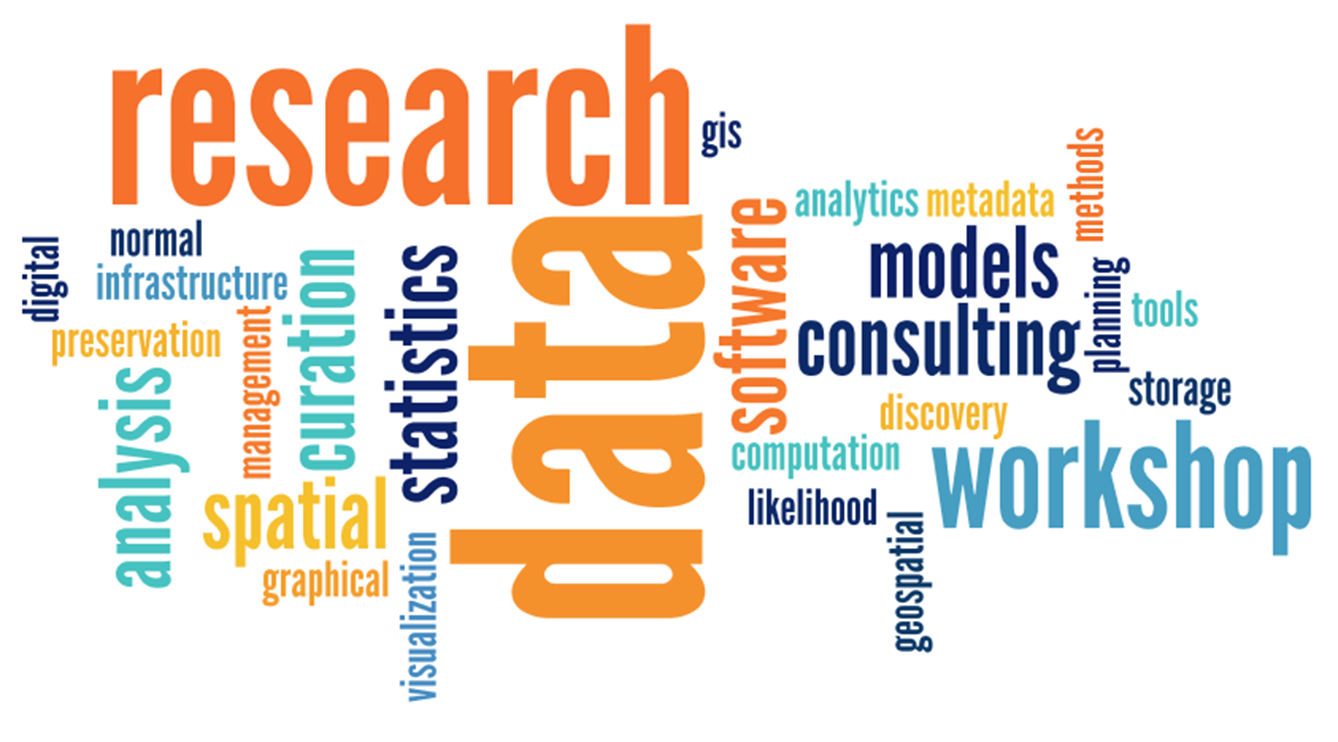 http://www.oclc.org/research/themes/user-studies/e-research.html
[Speaker Notes: Image: http://data.library.virginia.edu/]
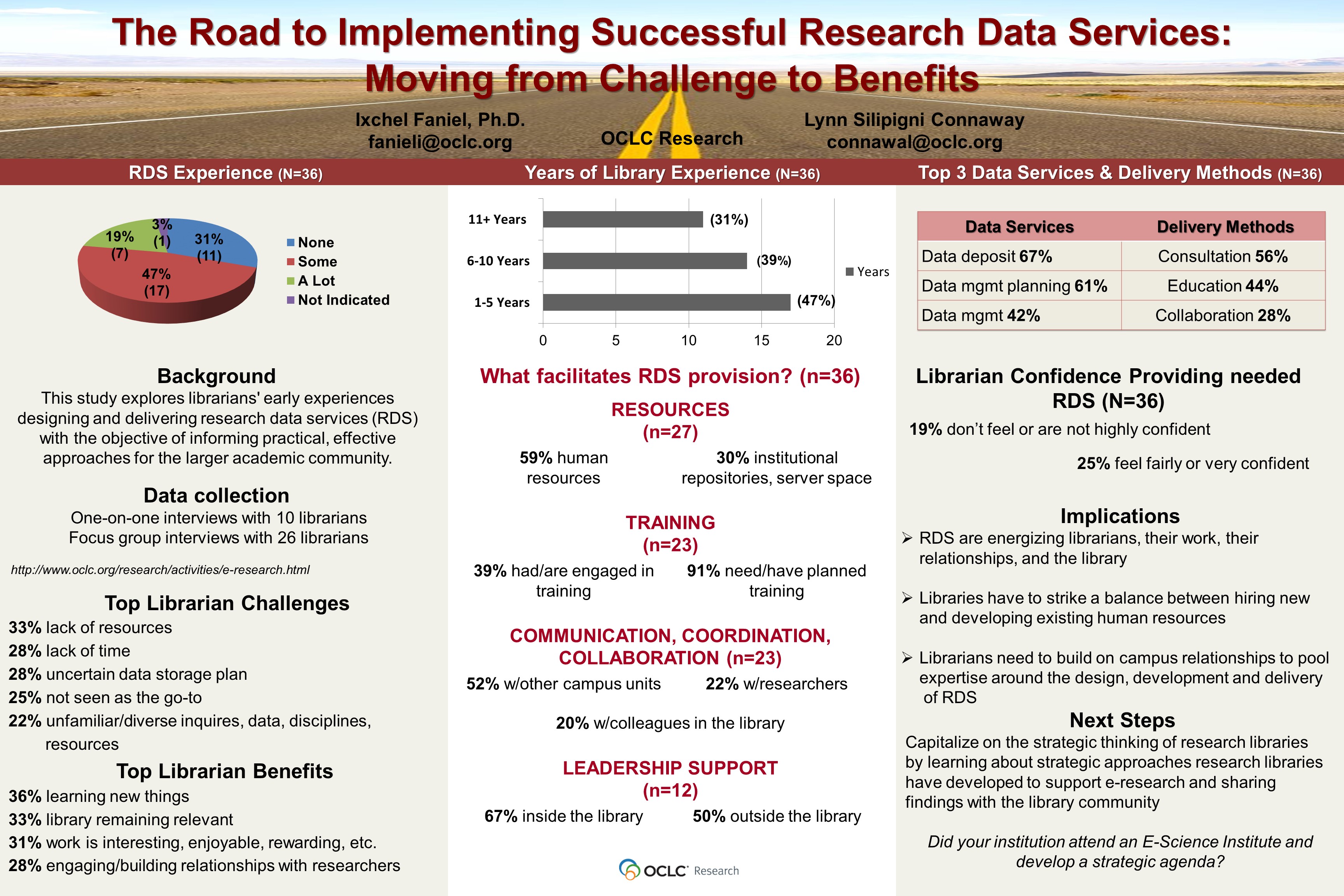 [Speaker Notes: Image of road: Phil Roeder https://flic.kr/p/7PynRu

Poster content: Faniel, I. M., & Connaway, L. S. (2014, October). The road to implementing successful research data services: Moving from challenges to benefits. Poster presented at the 2014 Digital Library Federation (DLF) Forum, Atlanta, GA.]
Research Experience for Master’s Students (REMS) Program
Thank you
Ixchel Faniel, Ph.D.
Research Scientist
fanieli@oclc.org